Welcome
Special Guests
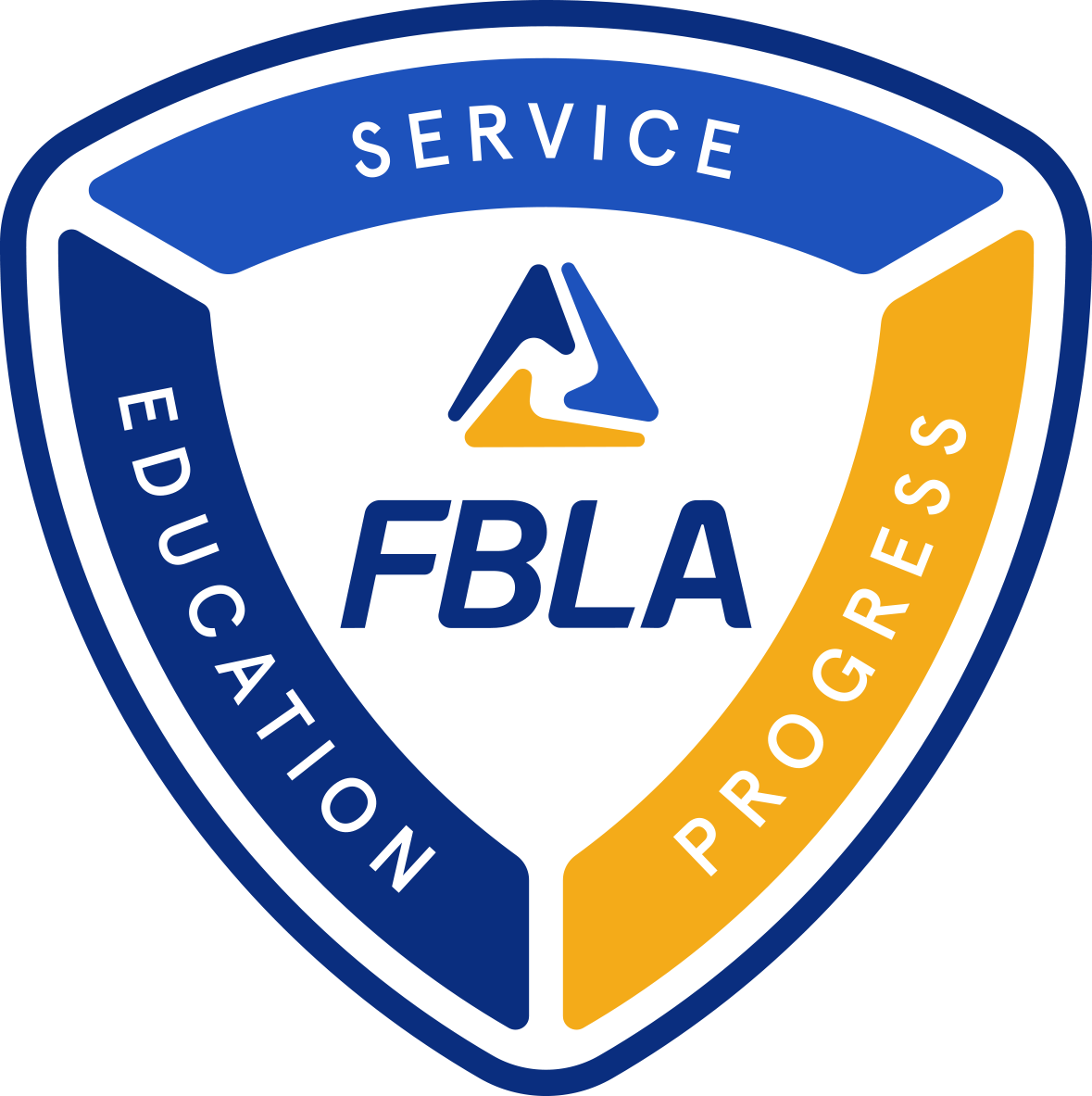 First Name
Last Name
Title
Company
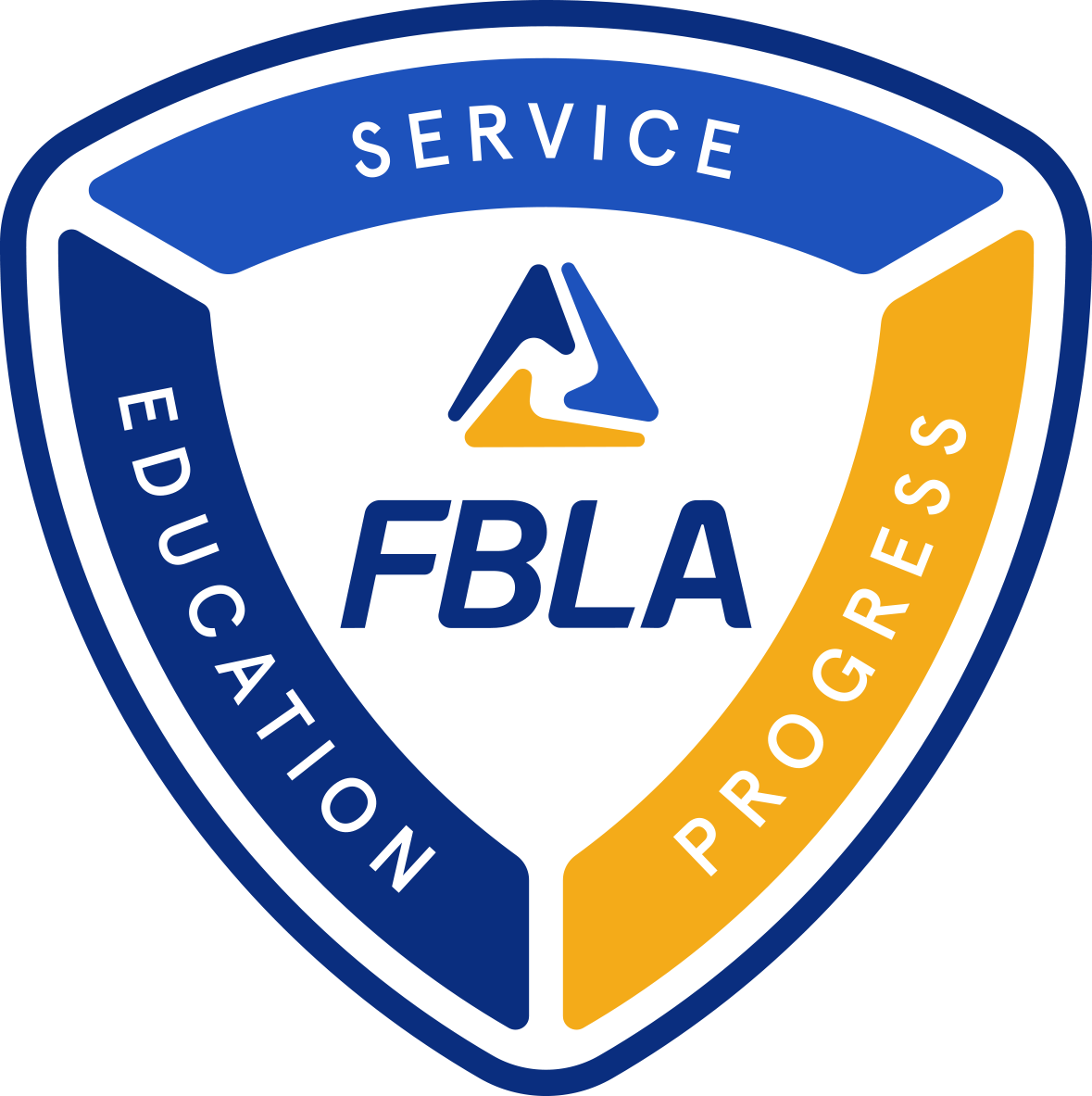 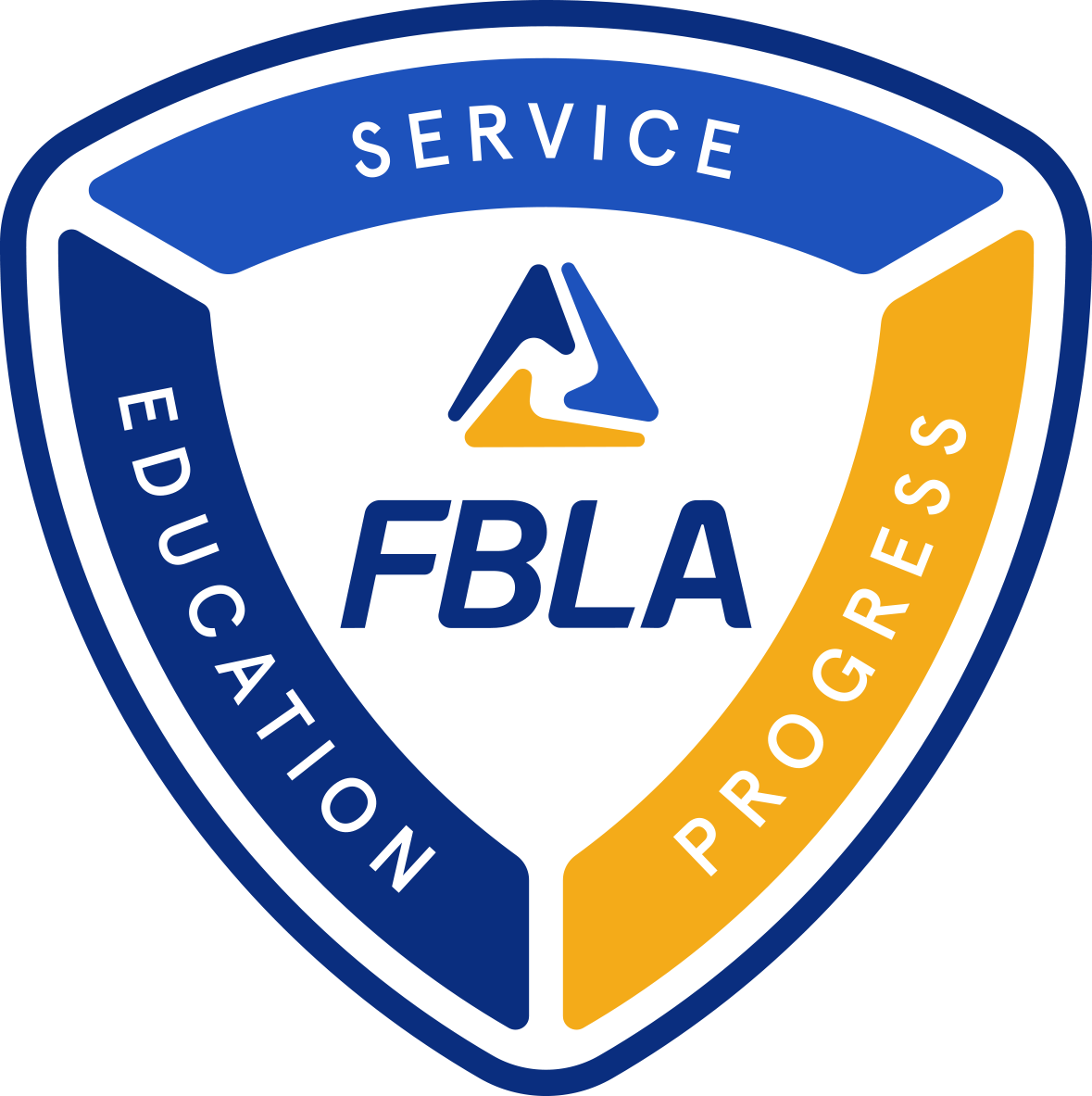 First Name
Last Name
Title
Company
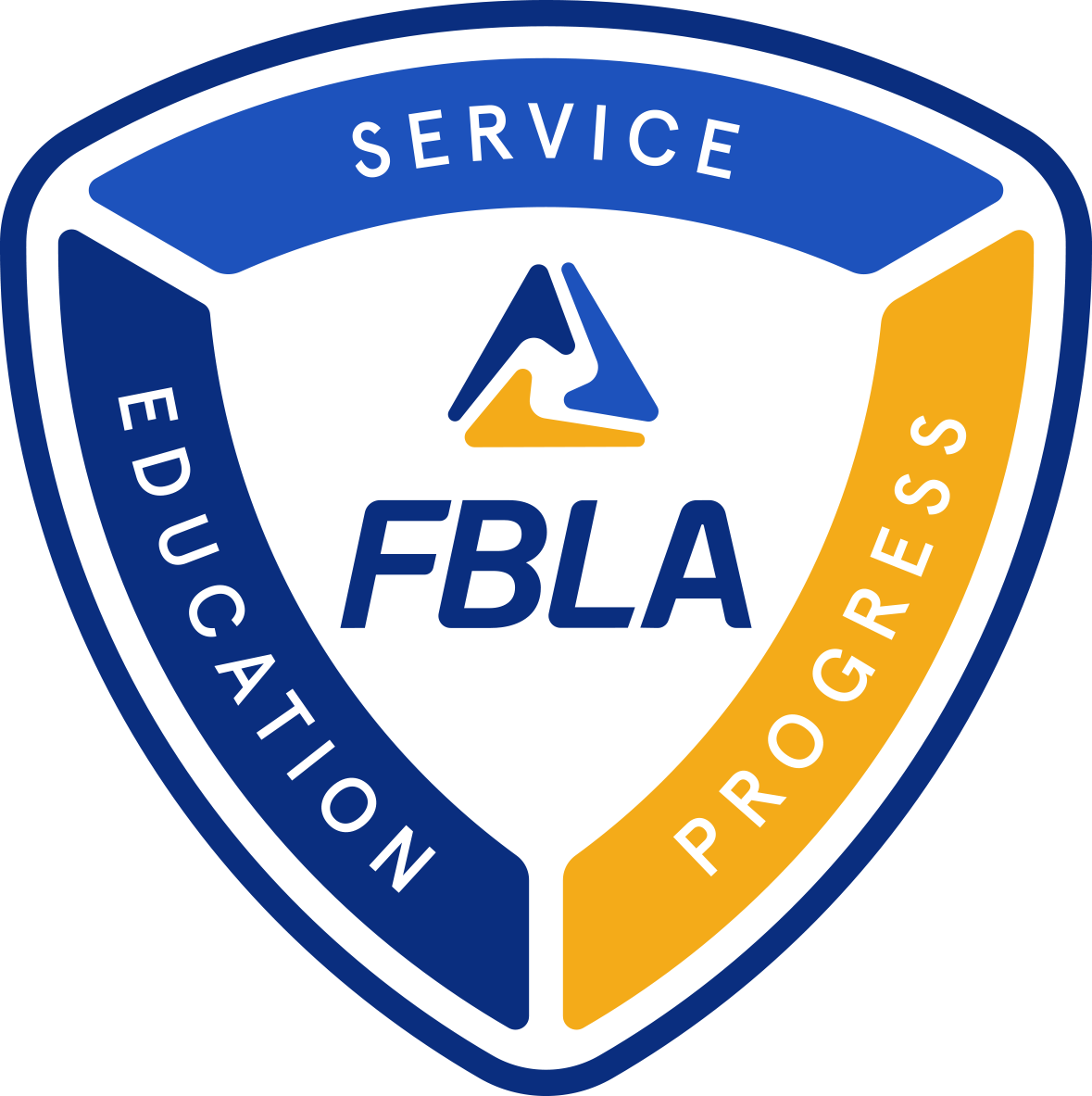 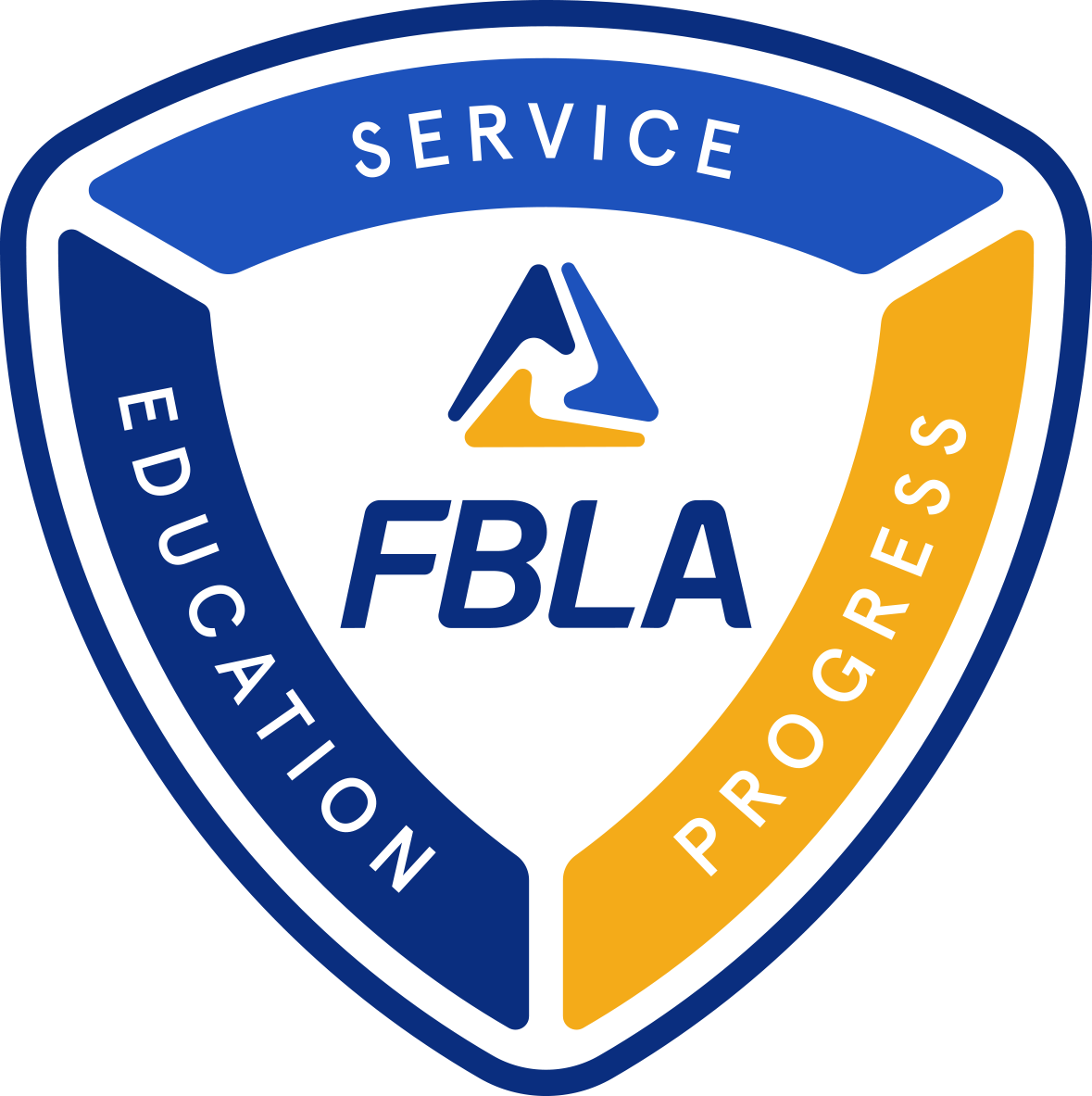 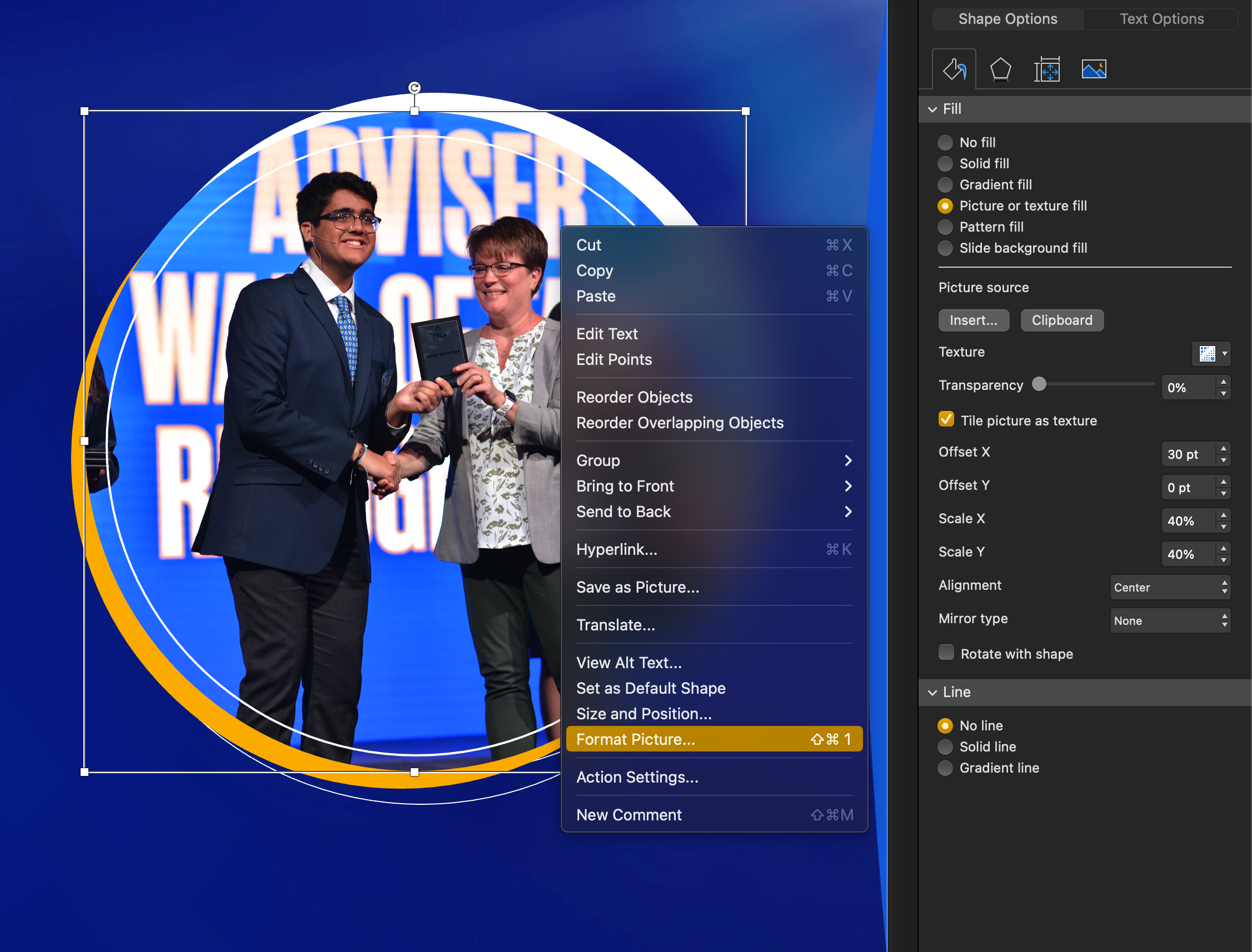 How to replace a rounded photo:-Right click on the photo.-Format Picture.-Click the button “Insert…”-Be sure ”Tiled picture as texture” is selected.-Change Offset and Scale to position the new photo.
Title Text
Slide Text Subhead
Slide Text
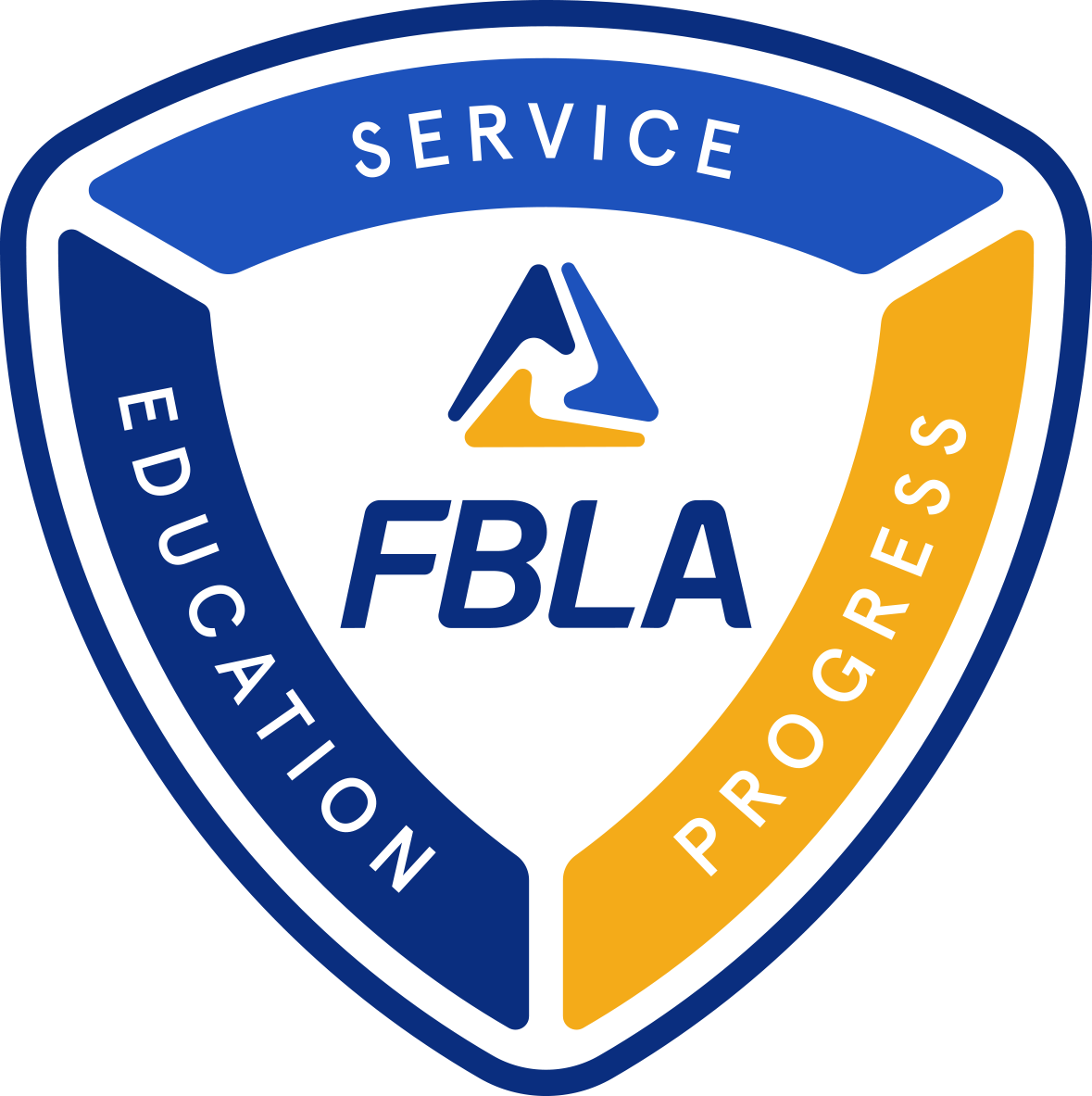 Title Text
Slide Text Subhead
Slide Text
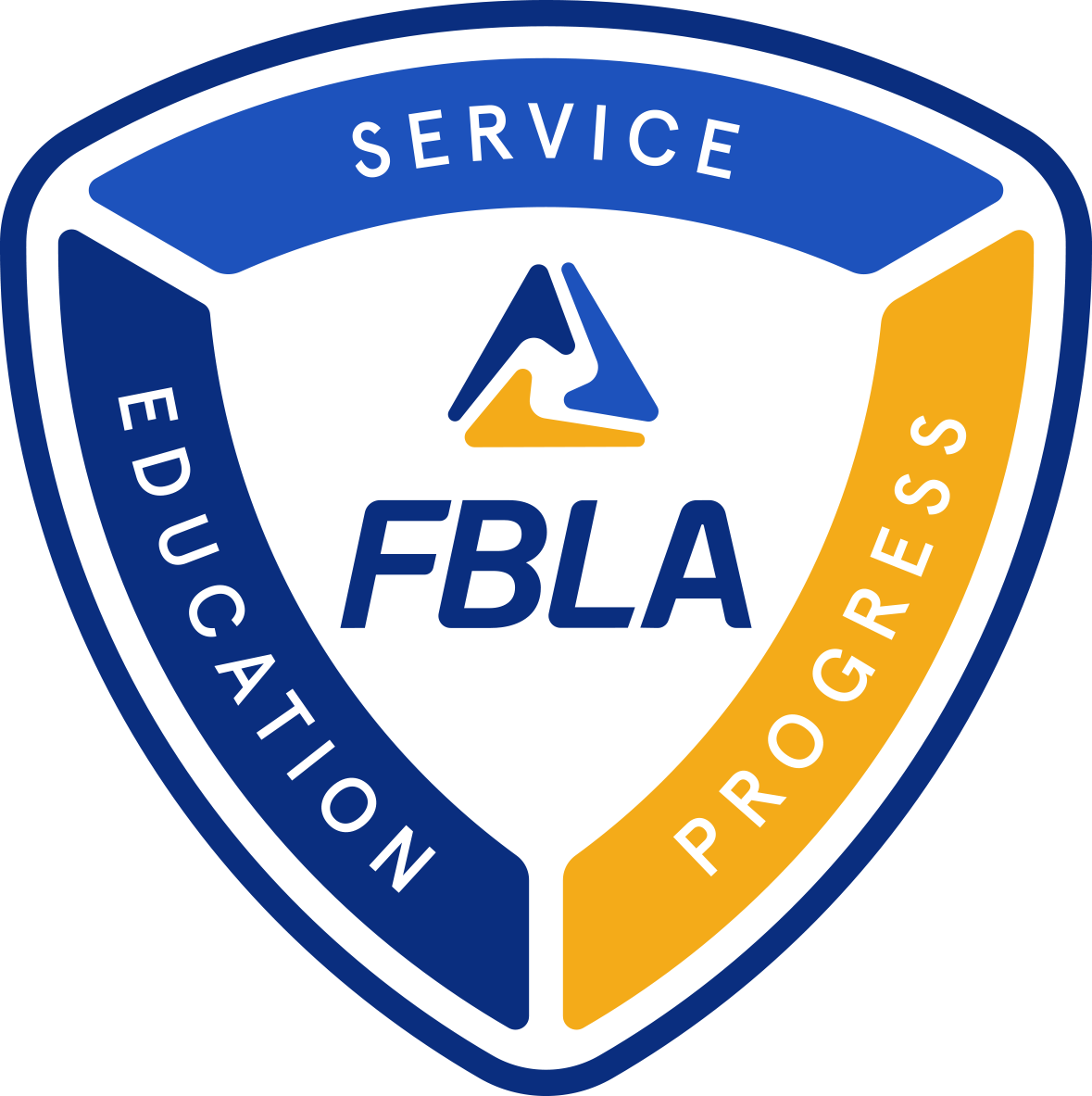 Sponsors
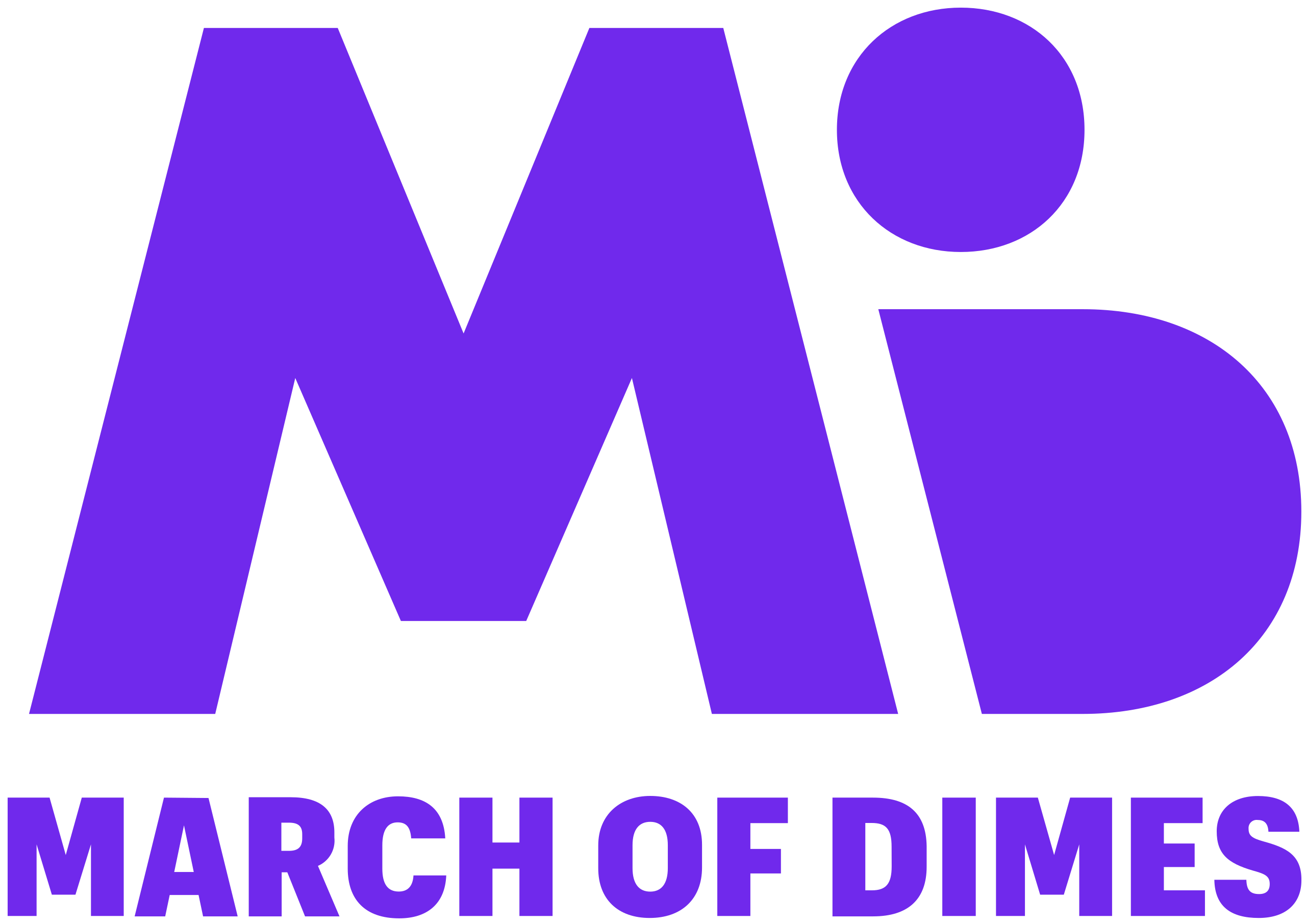 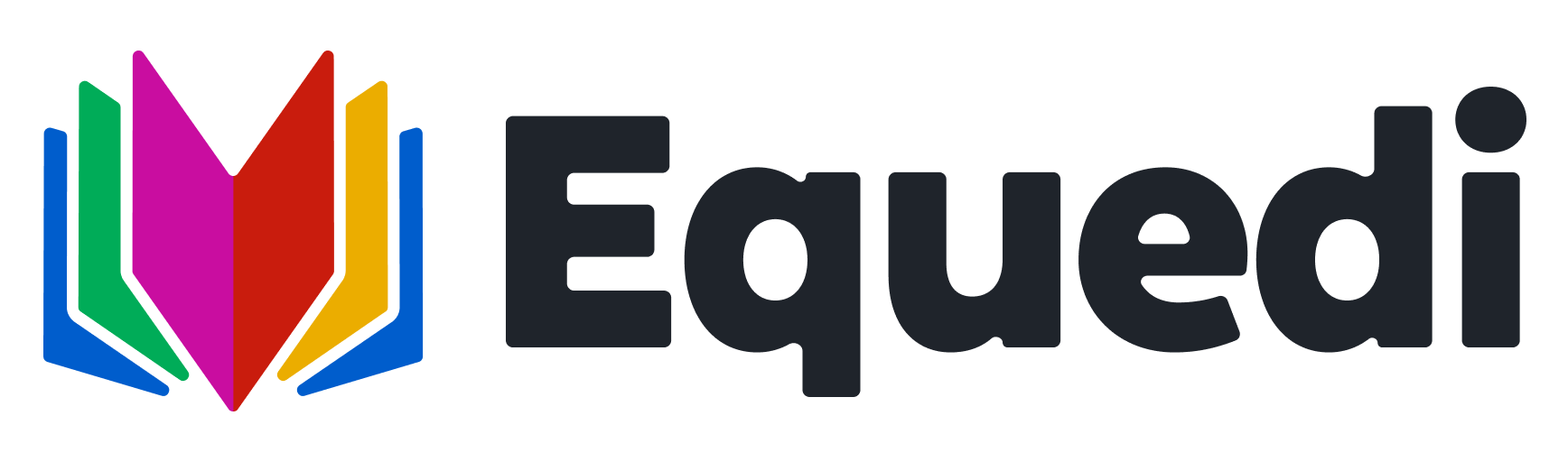 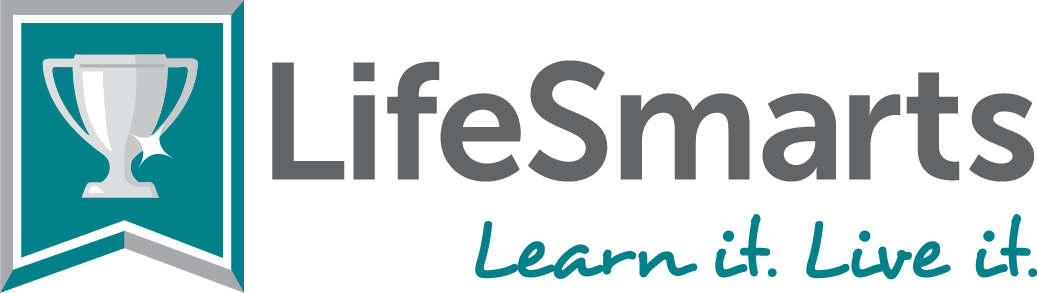 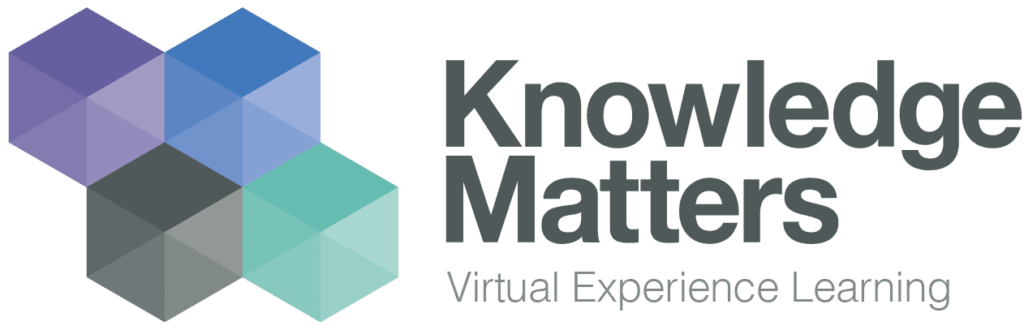 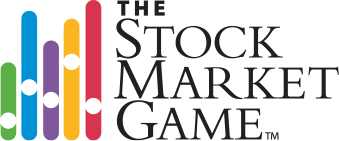 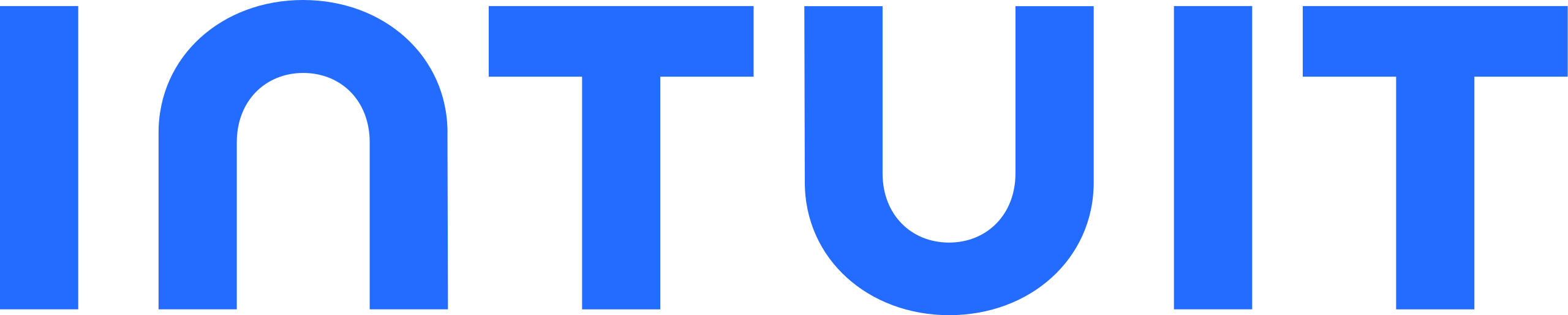 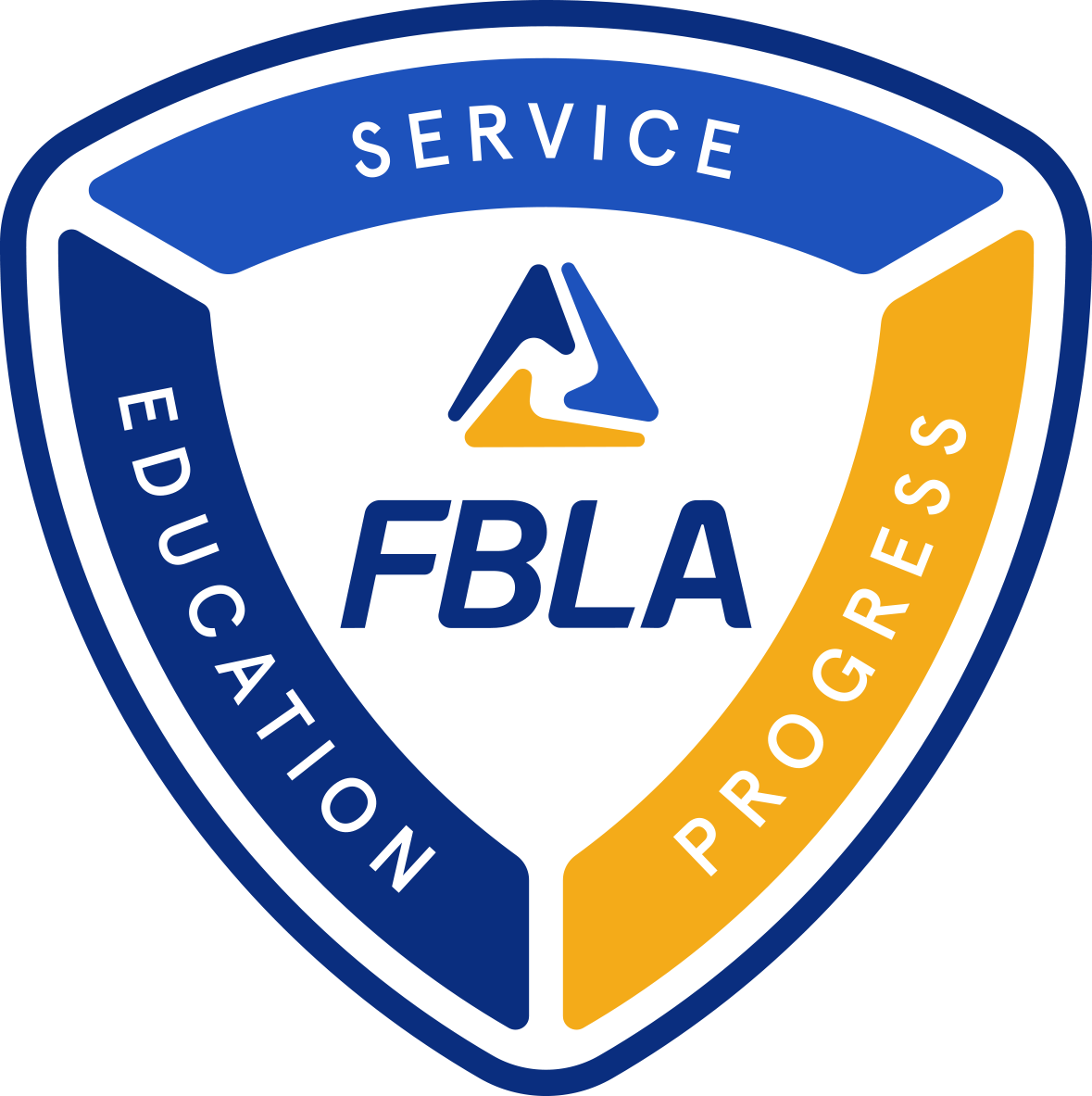